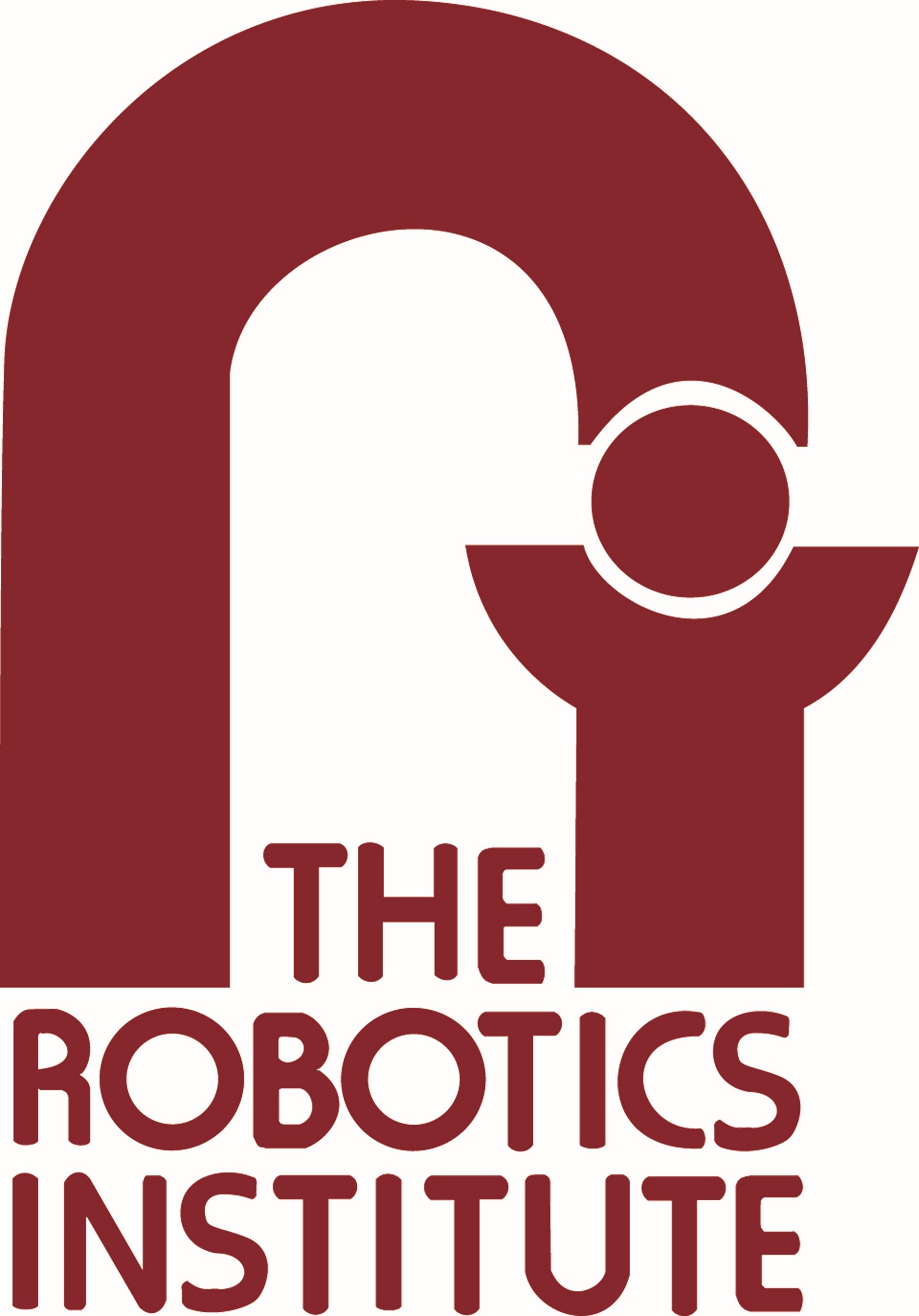 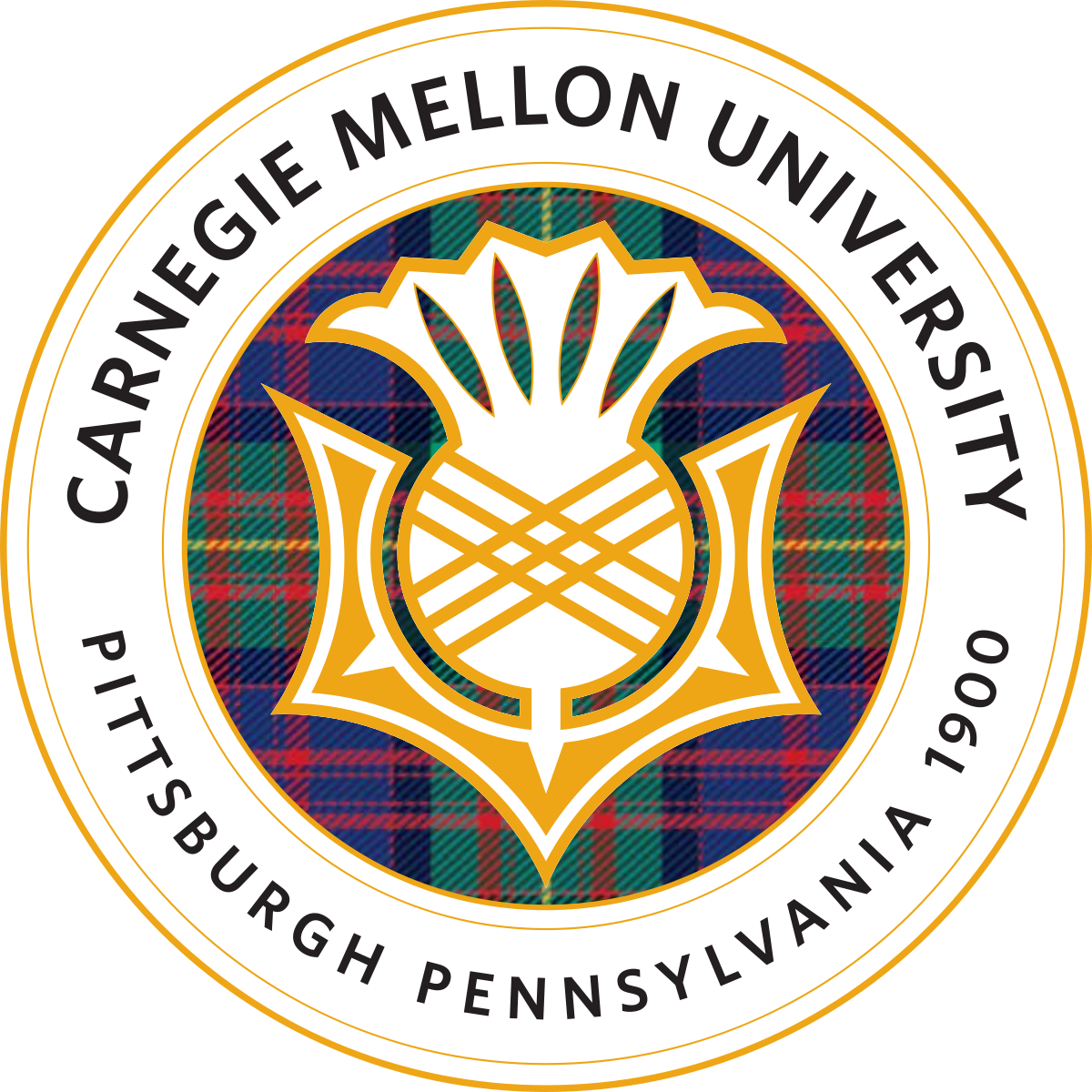 Multi-Agent Collaboration for navigation in disaster zone
Team F : Falcon Eye
{Yuchi, Danendra, Rahul, Pratibha, Pulkit}
PROJECT DESCRIPTION
TEAM
MOTIVATION
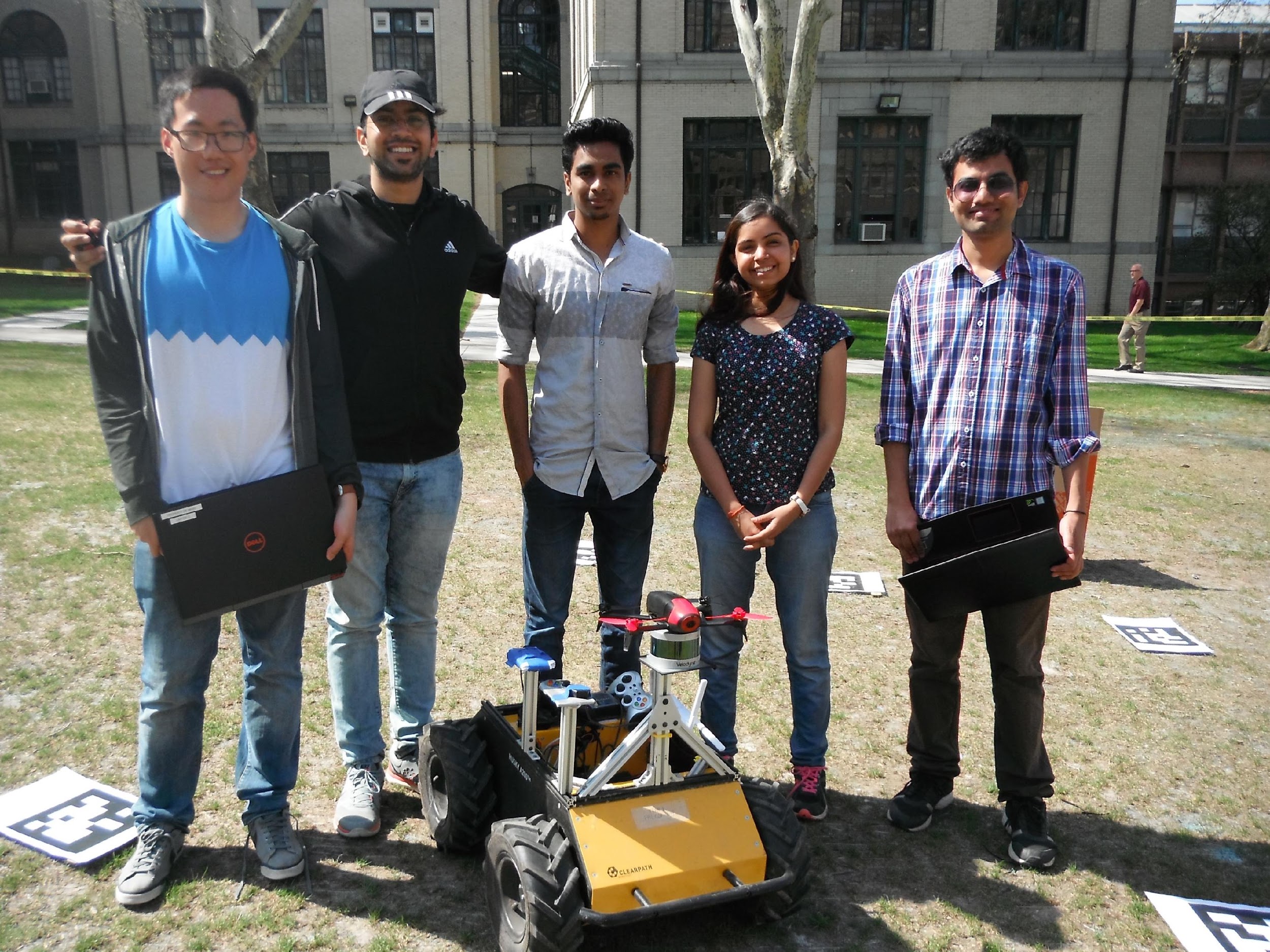 Path finding and localization using ground-level sensors is a difficult task when obstacles and dead ends are obstructed from the sensor’s field of view.

Leads to unacceptable performance in time-critical missions in unknown environments - such as disaster relief.
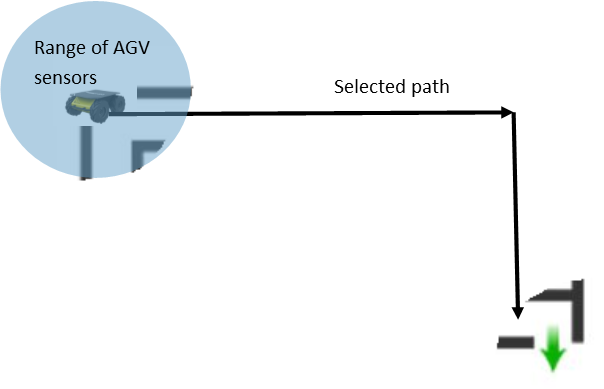 Human and Robots working in Collaboration for Disaster Response
Enhance the exploration and navigation capabilities of ground robots in unknown environments by integrating aerial information from drones
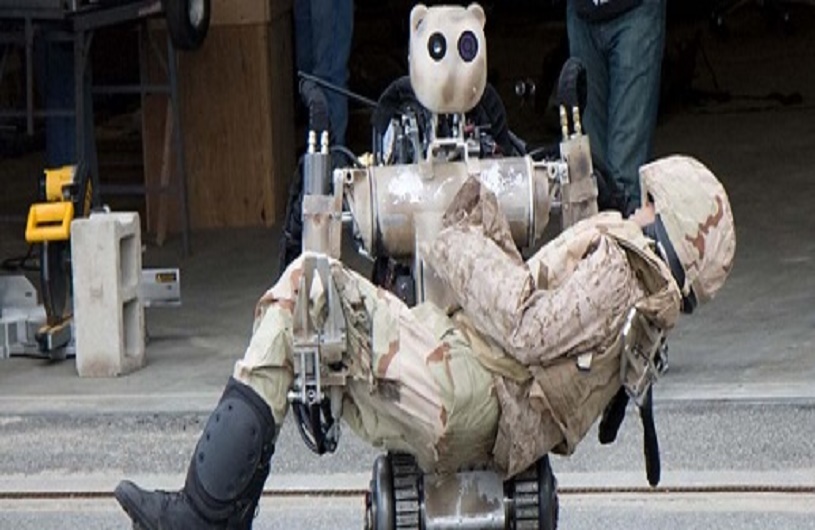 USE CASE
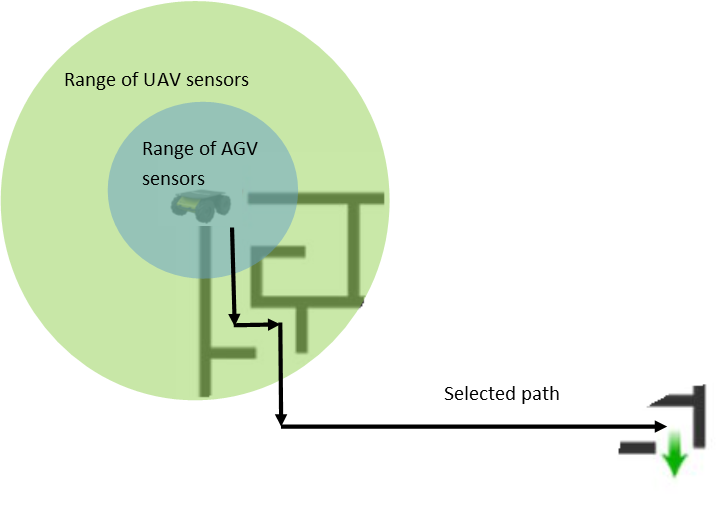 Augment the localization and path planning capabilities of AGV’s by integrating aerial sensor data from UAV’s.
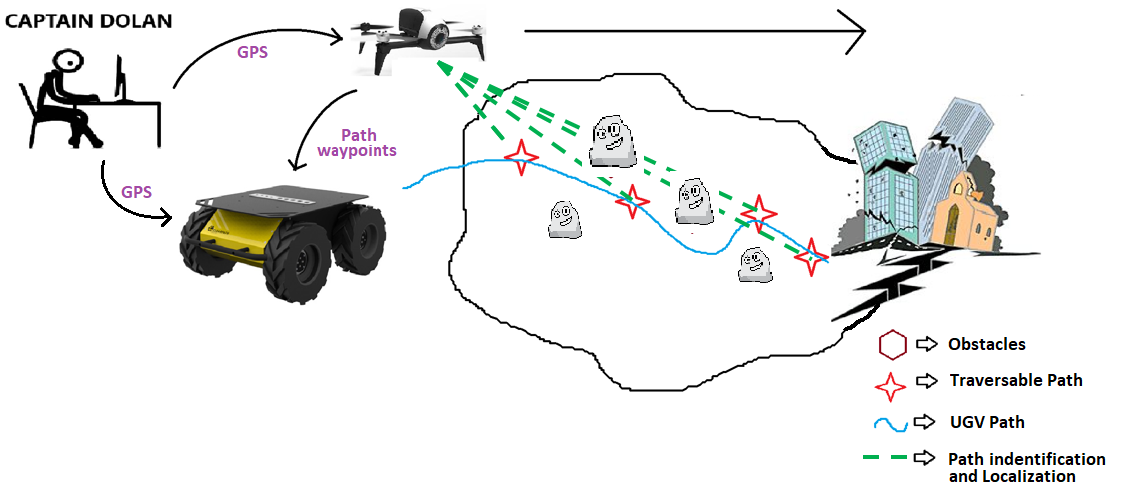 SUBSYSTEM TESTING RESULTS
SYSTEM DESIGN
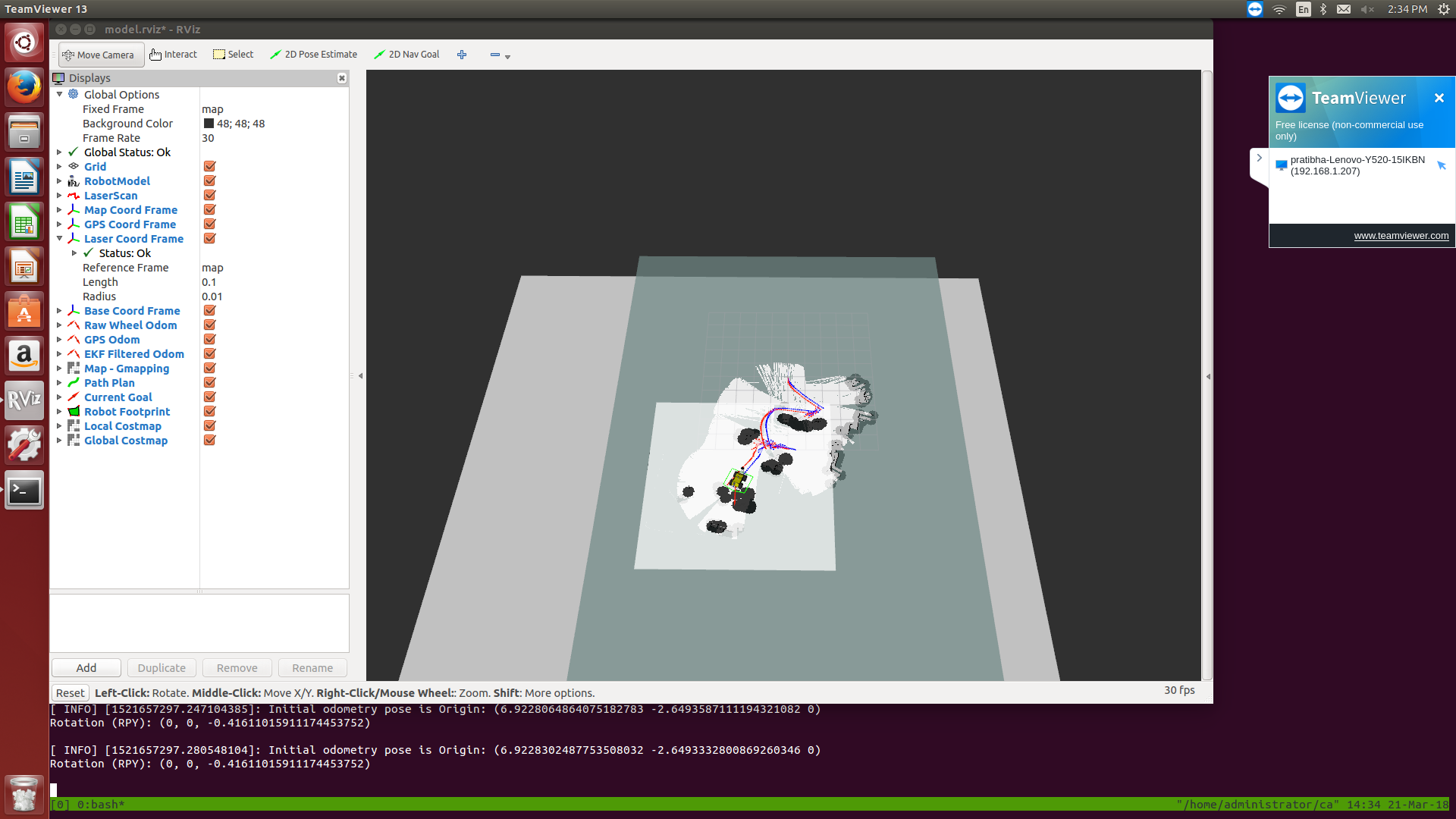 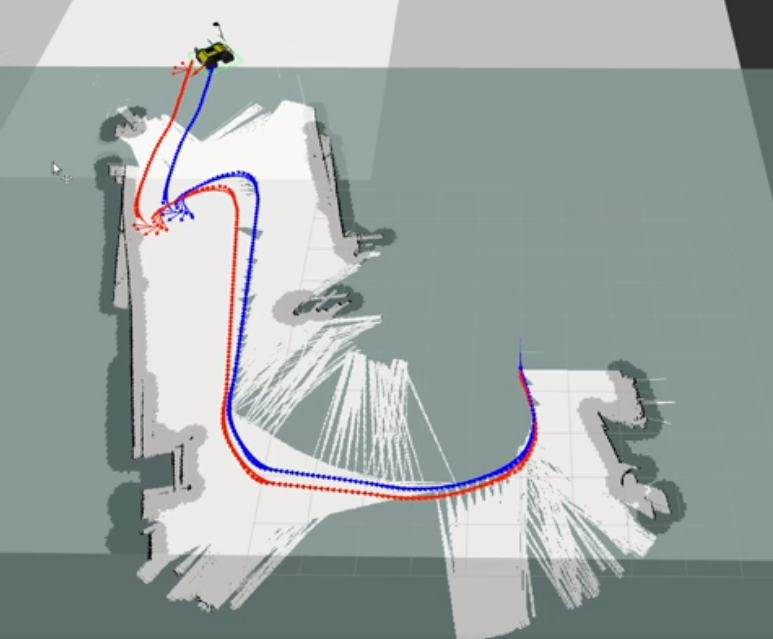 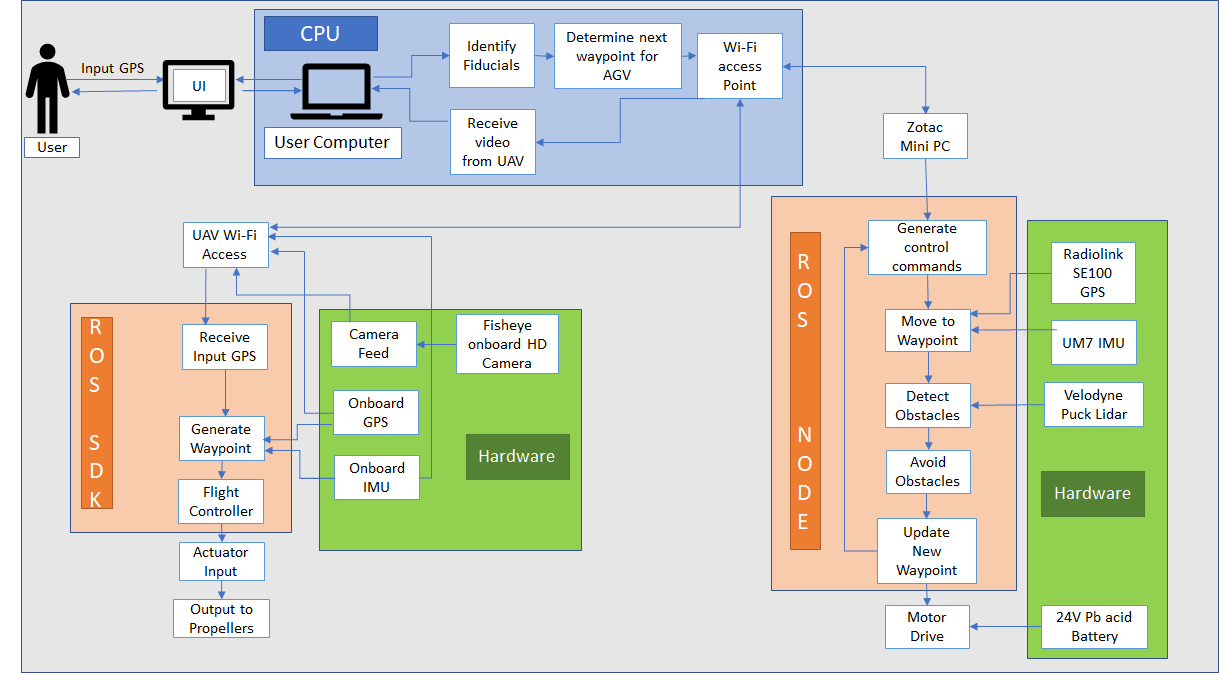 HARDWARE
Path Planning with Obstacle Avoidance (Dynamic and Static)
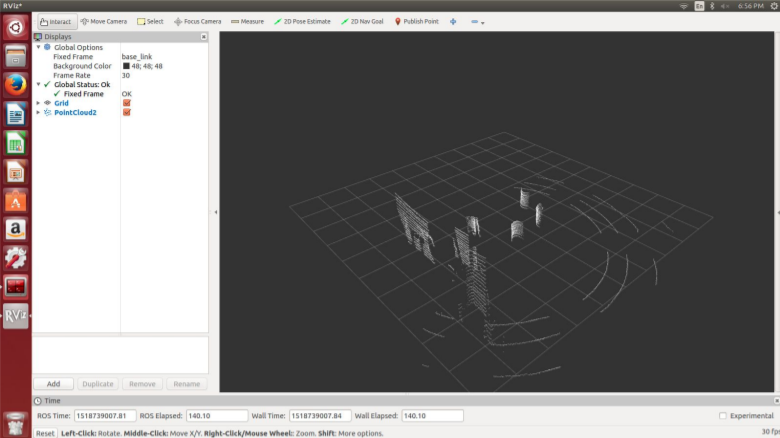 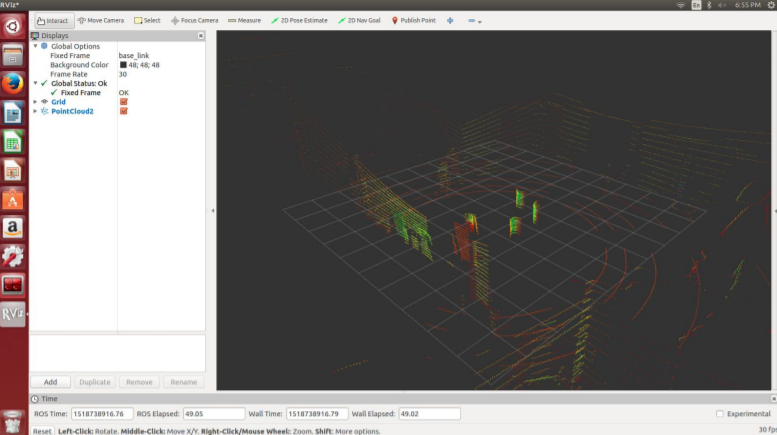 IMU 9DOF Razor
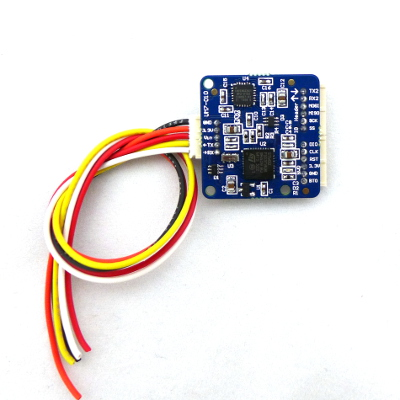 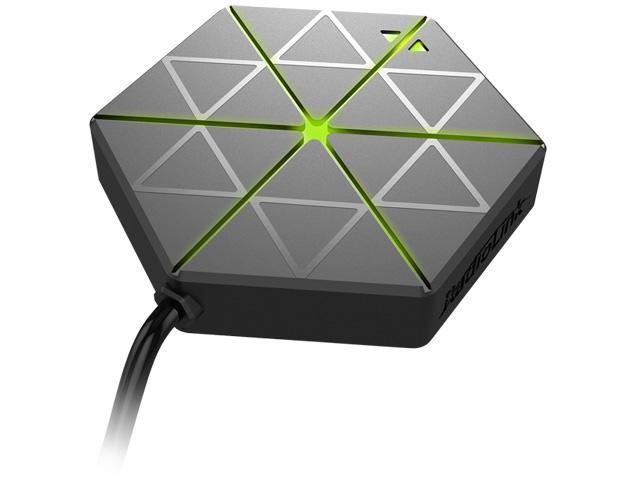 Camera with Fisheye lens
GPS - SE 100
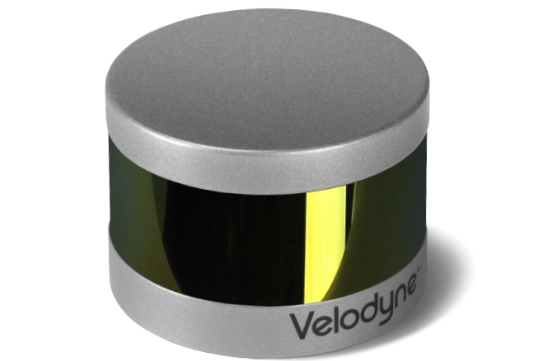 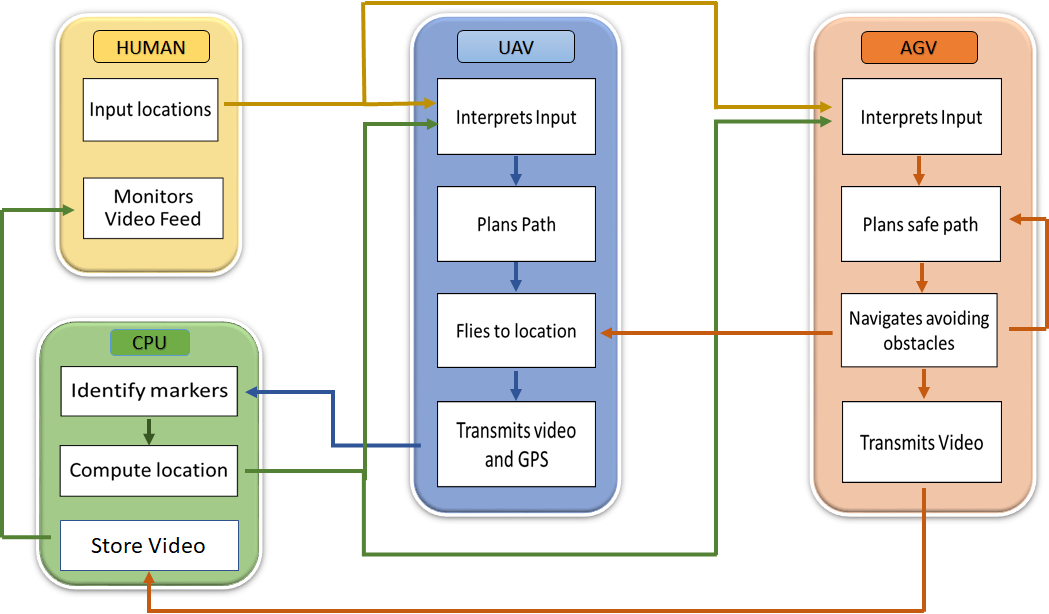 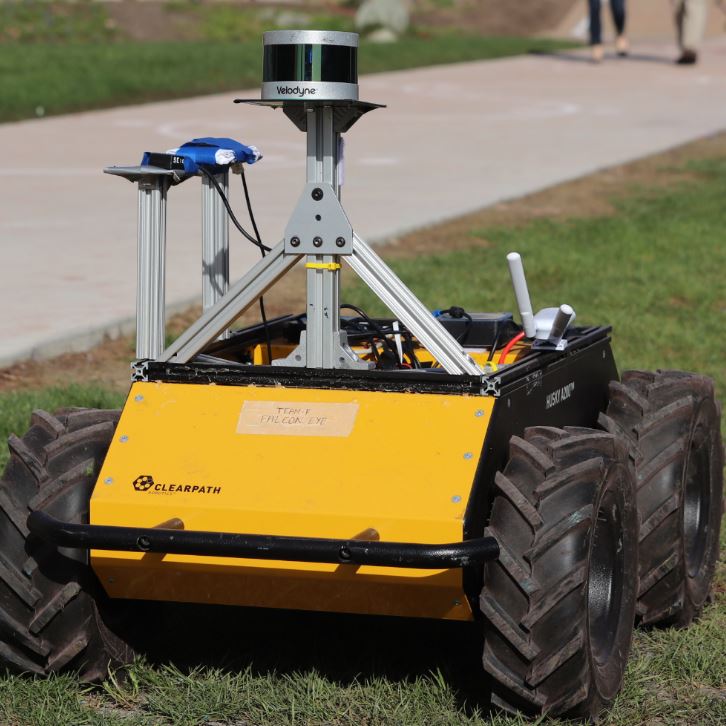 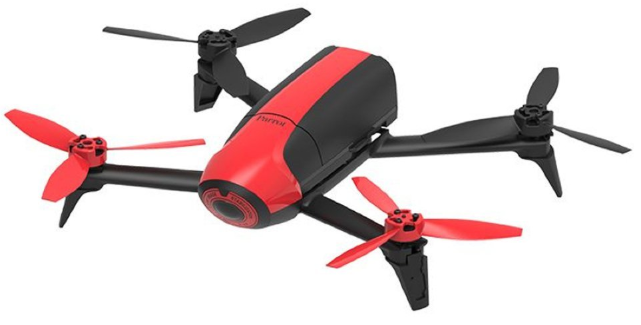 Velodyne Raw Point Cloud
Reduced Point Cloud
Velodyne Puck Lidar
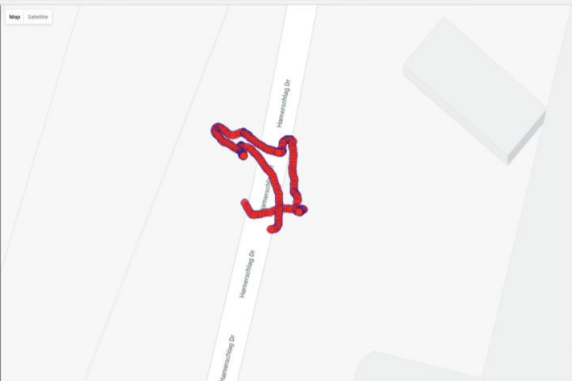 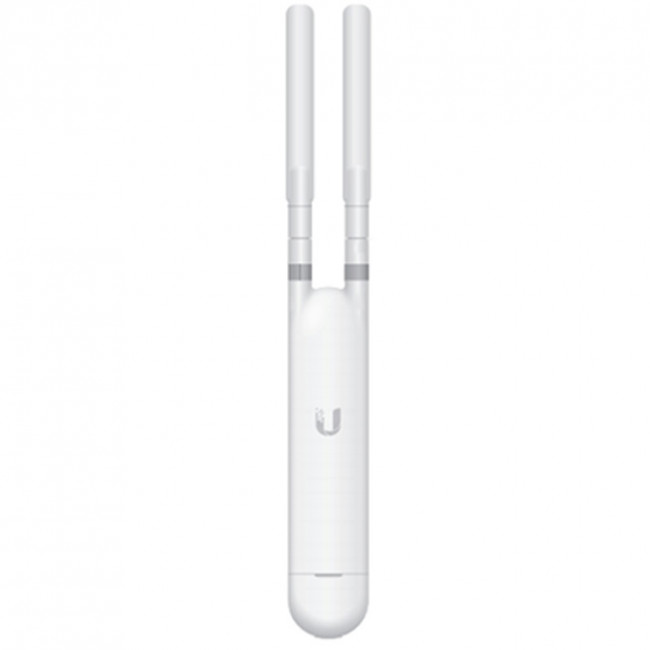 Internal GPU
Internal IMU
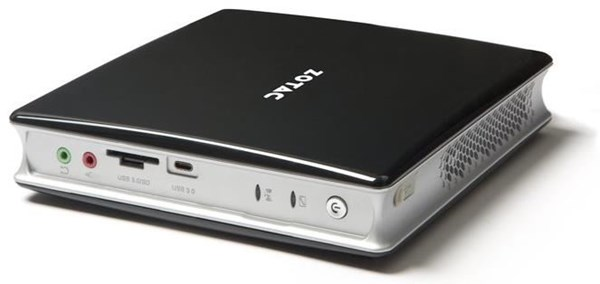 Unify AC Mesh
GPS Variance
Zotac Mini-PC